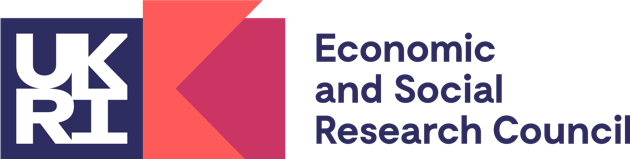 Scoping the skills needs in the social sciences to support data-driven research
Supplier engagement webinar: 12th May 2020
Etiquette and expectations
All attendees are muted.
Questions and comments can be submitted to us via the Q&A function
Questions we do not have time to answer will be considered when preparing the FAQ produced after the webinar.
Please be patient whilst we review your questions. There may be a high volume for us to read. 
We will cluster/group questions where appropriate 
The meeting is being recorded. This is to assist with note-taking and will be deleted afterwards.
Agenda
Introduction and purpose of the webinar
Background
Our requirements
Discussion
Next steps
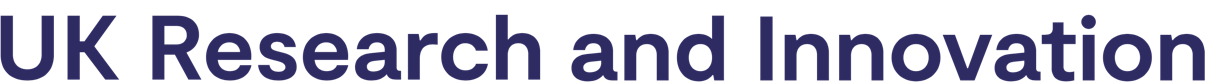 We work with the government to invest over £7 billion a year in research and innovation by partnering with academia and industry to make the impossible, possible. Through the UK’s nine leading academic and industrial funding councils, we create knowledge with impact.

www.ukri.org
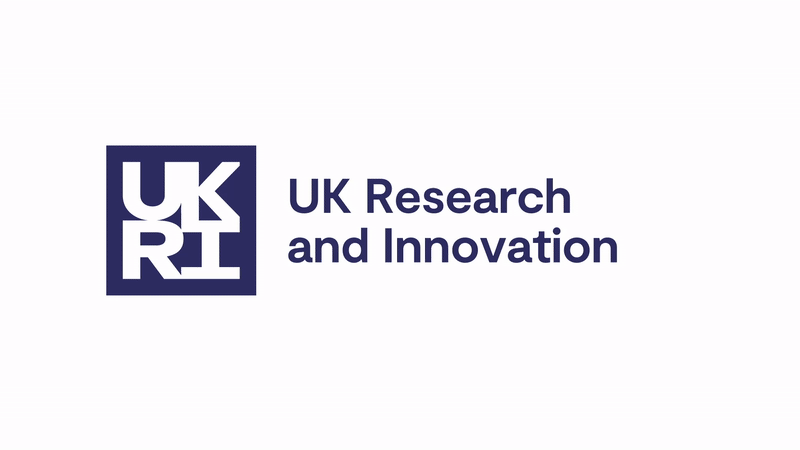 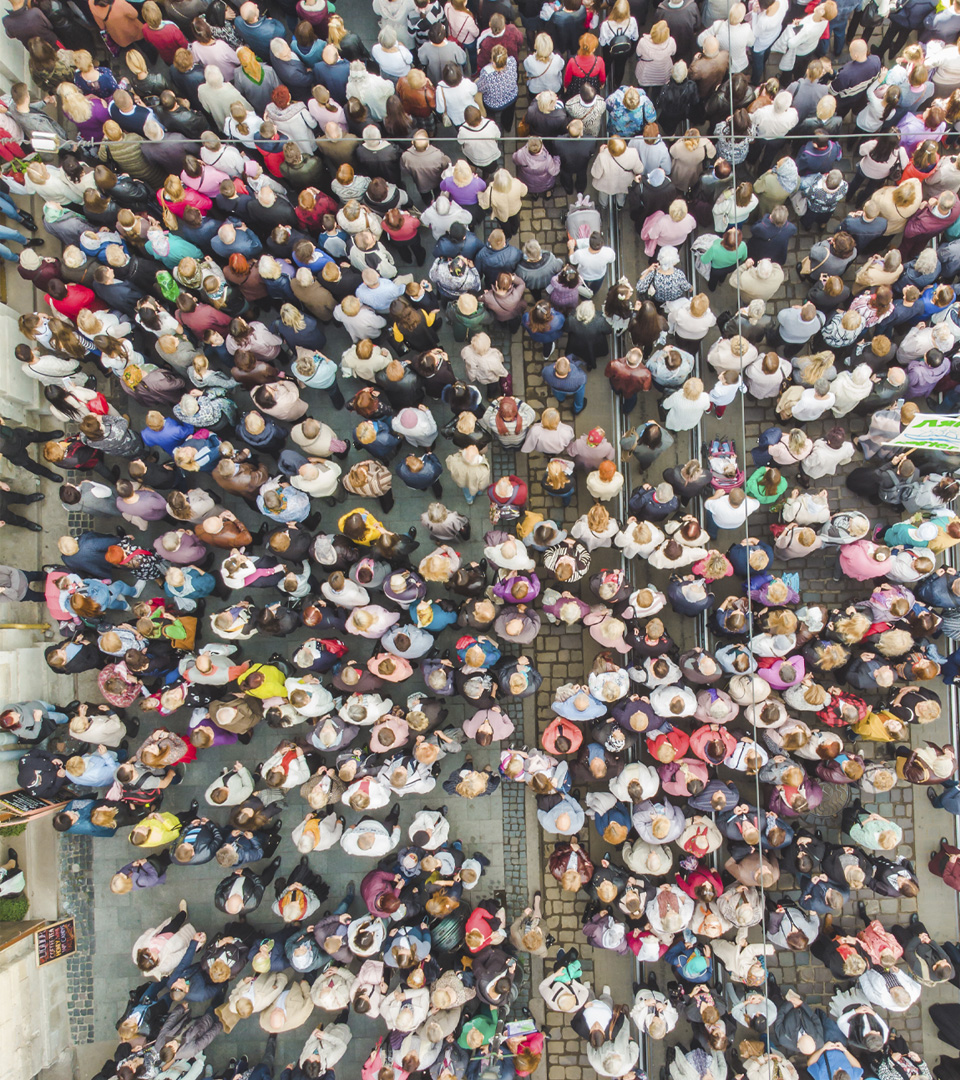 Economic and Social Research Council
We are one of nine research councils within UK Research and Innovation and are the UK’s leading funder for research and training in the social sciences. Investing over £180 million a year every year, our mission is to enable government, business and the public to learn about social change and the reasons behind it.

www.esrc.ukri.org
Background
Our existing evidence base demonstrates that further investment is needed but the recommendations made to us are generally at a high level and focus on separate areas of activity or data. Further detail is needed for us to build a more holistic view from which we can make targeted, evidence-based interventions. 

Social Media for the Social Sciences study (2016)
Knowledge and skills needs call for evidence (2017)
Longitudinal Studies Review (2017)
‘Think pieces’ commissioned to inform the development of our Delivery Plan priorities (2018)
AQMeN Mapping report (2019)
Our goal
Ensure social scientists have the skills and capacity to fully exploit the increasing volume of large and complex data available for research purposes 
Maximise the value of our investment in data and infrastructure. 
Deliver an up to date and holistic understanding of current and future skills needs, 
Understand the extent to which identified skills needs are being met by current investment and where there are gaps.
Our requirements
As a first step we would like to appoint a team to: 

provide an up to date and holistic scoping of the skills needed to undertake data-driven research in the social sciences; 
identify where additional investment is needed (this could be through specific conventional training or career pathway interventions e.g. a sabbatical or fellowship opportunities); and 
how ESRC can add value in this area.
Defining ‘Data driven research’
Not a discipline or subject area, and it might be found in any research field. 
Describes activities in which the creation, analysis and representation of data are a central and essential part of a research process
Encapsulates the need to not just gain the technical skills to interrogate the data but to have the relevant conceptual and methodological skills and understanding to ensure high quality, robust and reproducible research and  good practice in data management. 
Consultants will need to identify how common terms such as data analytics and social data science have been included in their analysis.
Scope
The work will need to take a whole career perspective reflecting on the skills requirements and opportunities to build capacity at different stages of the research career i.e. PhD, early, mid and senior.  It must also consider:

The skills and knowledge required to exploit a range of different types of data including cohort/survey, biosocial, administrative and new and emerging forms of data.
The needs of both qualitative and quantitative researchers
The breadth of social science disciplines
The implications for training in other areas e.g. research design skills.
Proposed Approach
Outputs of this scoping work will feed into:
our review of the PhD in the social sciences; and 
the development of our Postgraduate Training Strategy post 2022. 

It is proposed that the work is organised into three stages so that evidence from this project is available at key decision points on these related projects
Three stages
Stage 1: Needs analysis – what are the core skills needed by social scientists and what advanced training is needed and at what scale? 
Stage 2: Doctoral interventions – what interventions are needed at a doctoral level. What is the scale of change needed in the curriculum? 
Stage 3: Rest of career interventions – what initiatives are required beyond doctoral training. How can researchers effectively upskill later on in their careers?
Expectations of the supplier
The supplier will participate in regular progress meetings with ESRC
Stakeholder engagement will be broad and a core component of the project (see next slide)
Actively engage with the contractors undertaking our review of the PhD to share learning and ensure mutual benefit to both pieces of work
Deliverables
 		- interim report covering emerging findings and 			  	  	  recommendations at a doctoral level (February 2021)
		- draft final report (April 2021)
		- final report (May 2021)
Expectations of the supplier: stakeholder engagement
Capture input from relevant academic and non-academic experts on their understanding of current and future skills and career pathway needs; 
Engage with experts representing the breadth of relevant areas in the social sciences as well as from other research council domains, particularly individuals working at the interface with the social sciences; and
Involve academics with expertise in large, complex and messy data sources and ensure that key groups outside the social sciences are involved such as the Alan Turing Institute and the Software Sustainability Institute.
Anticipated procurement and contract timeline
Procurement exercise: June-July 2020
Contract starts: August 2020
Interim report (doctoral): February 2021
Final report: May 2021
Feedback on our requirements
Defining ‘data-driven research’
Proposed approach
Stakeholder engagement
Timescales
Covid-19
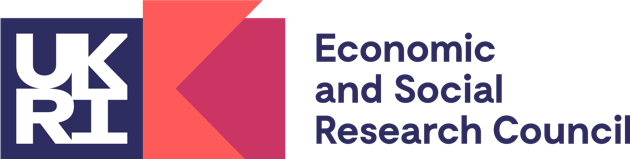 Thank you
Twitter:@ESRC
Facebook: ESRC: Economic and Social Research Council
YouTube: Economic and Social Research Council